Warszawa 28.01.2019
Ministerstwo Inwestycji i Rozwoju
Możliwości finansowania rozwoju i wdrażania nowoczesnego transportu w miastach w ramach programu H2020

Tematyka transportu ekomobilnego i autonomicznego  w programie H2020 na lata 2019-2020
Zbigniew Turek
Inteligentny, zielony i zintegrowany transport

Krajowy Punkt Kontaktowy Programów Badawczych UEInstytut Podstawowych Problemów Techniki PAN – IPPT PAN
www.kpk.gov.pl
W niniejszej prezentacji wykorzystano materiały udostępnione m.in. przez KE i/lub Ministerstwa oraz Agendy RP
Plan prezentacji
Krótko o Transporcie w  Horyzoncie
Tematyka transportu ekomobilnego i autonomicznego  w programie H2020 na lata 2019-2020
Wsparcie uczestnictwa w konkursach transportowych programu H2020
Transport w programie Horyzont 2020
Transport w H2020
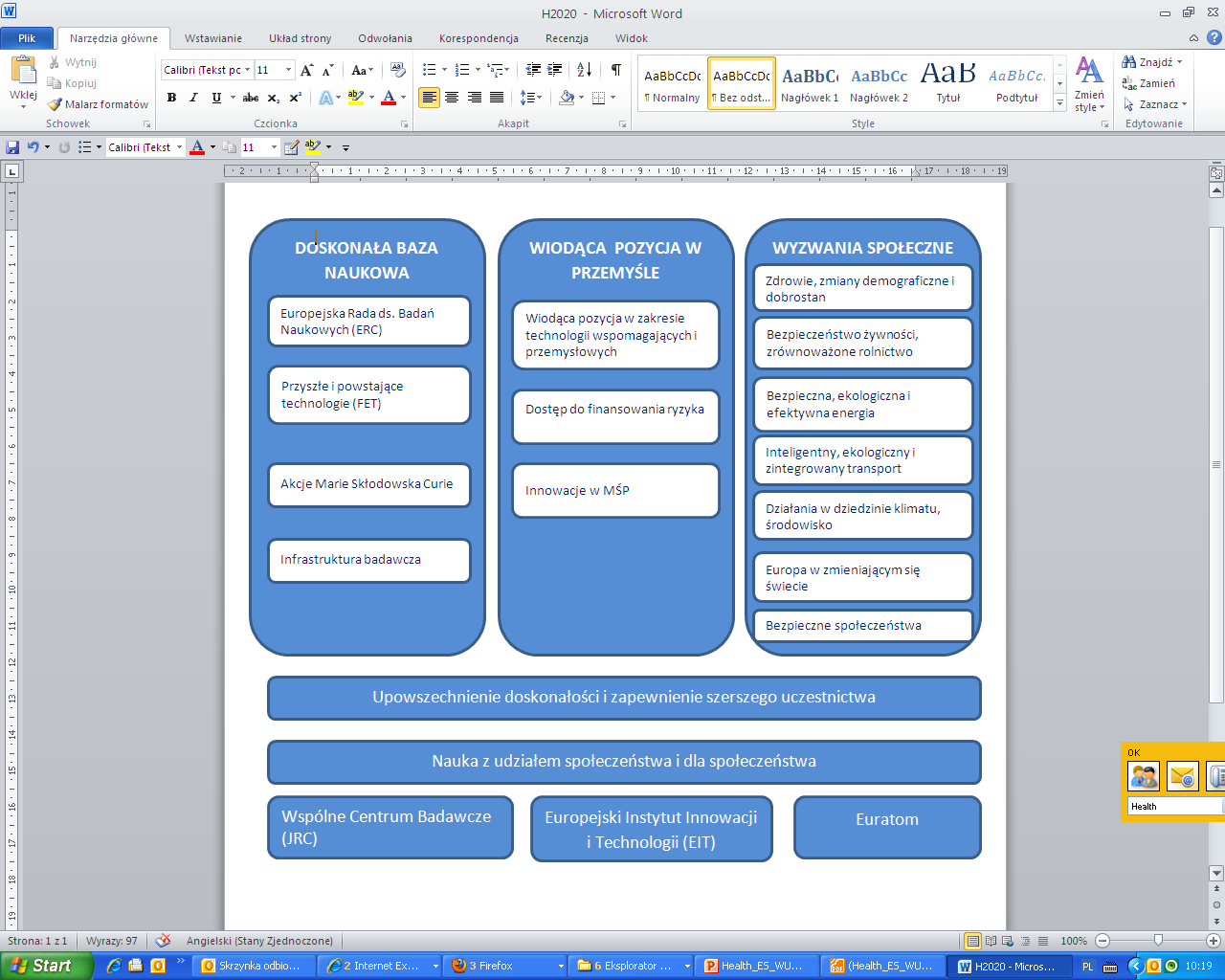 Transport w H2020
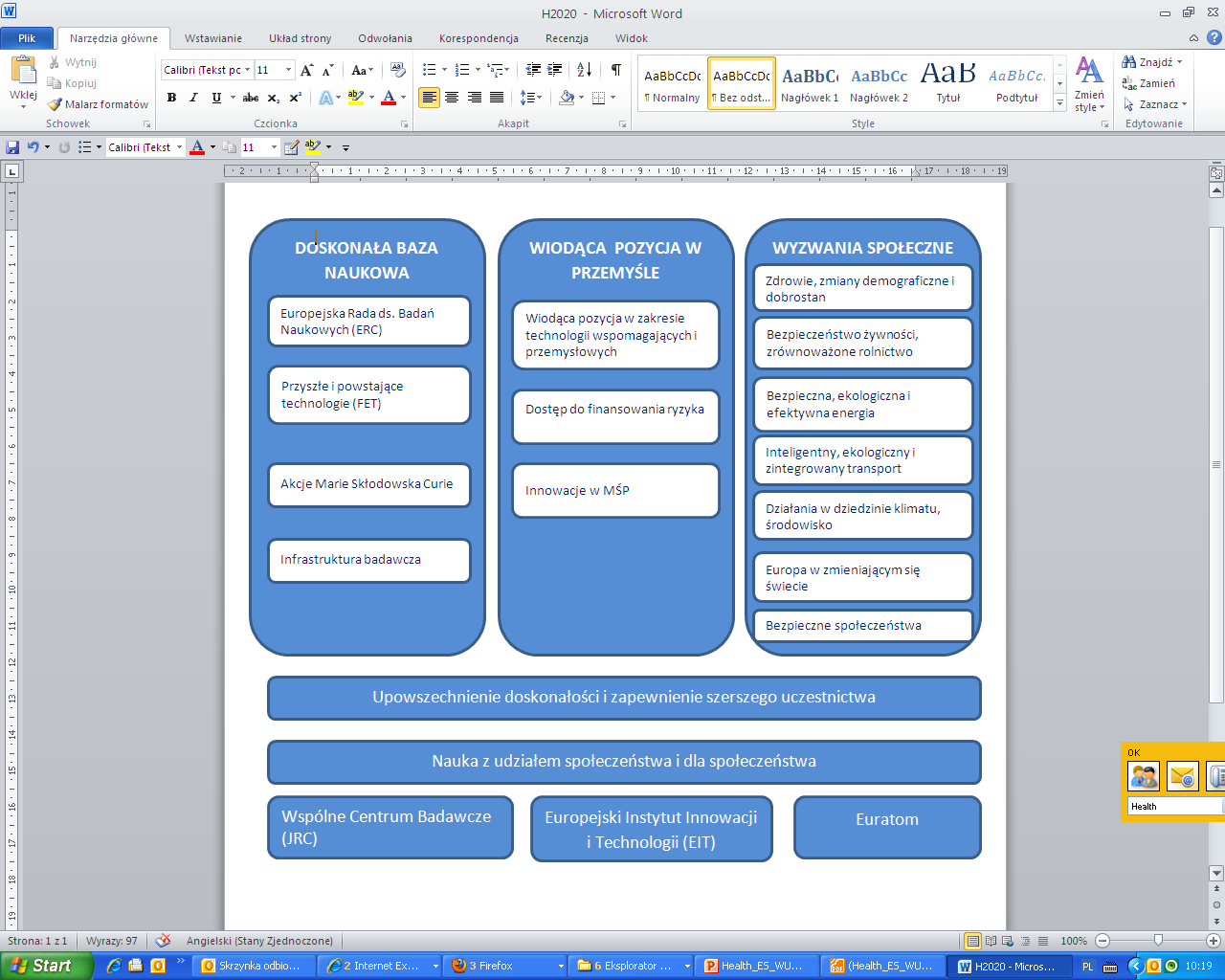 Budżet programu Transport i konkursów
6339 mld € - budżet dla transportu, 
W tym   3 000 mln € na dofinansowanie:
- Clean Sky 2
- SESAR 2
- Shift2Rail
- Fuel Cells & Hydrogen 

867 mln €  - budżet na 2014-15
938 mln €  - budżet na  2016-2017
• programy prac wieloletnie
coroczne konkursy
• jedno i dwuetapowe konkursy
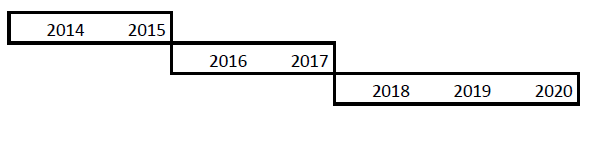 Budżet programu Transport i konkursów
6339 mld € - budżet dla transportu, 
W tym   3 000 mln € na dofinansowanie:
- Clean Sky 2
- SESAR 2
- Shift2Rail
- Fuel Cells & Hydrogen 

867 mln €  - budżet na 2014-2015
938 mln €  - budżet na  2016-2017
• programy prac wieloletnie
coroczne konkursy
• jedno i dwuetapowe konkursy
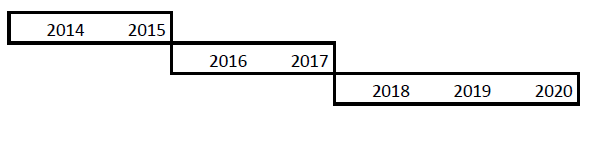 Budżet programu Transport i konkursów
6339 mld € - budżet dla transportu, 
W tym   3 000 mln € na dofinansowanie:
- Clean Sky 2
- SESAR 2
- Shift2Rail
- Fuel Cells & Hydrogen 

867 mln €  - budżet na 2014-15
938 mln €  - budżet na  2016-2017
~ 1500 mln € - budżet na 2018-2020
• programy prac wieloletnie
coroczne konkursy
• jedno i dwuetapowe konkursy
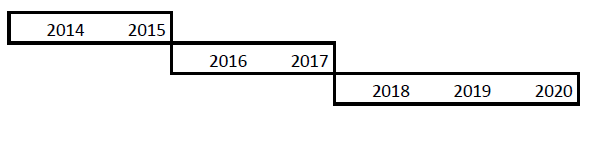 Budżet programu Transport i konkursów
6339 mld € - budżet dla transportu, 
W tym   3 000 mln € na dofinansowanie:
- Clean Sky 2
- SESAR 2
- Shift2Rail
- Fuel Cells & Hydrogen 

867 mln €  - budżet na 2014-15
938 mln €  - budżet na  2016-2017
~ 1500 mln € - budżet na 2018-2020
• programy prac wieloletnie
coroczne konkursy
• jedno i dwuetapowe konkursy
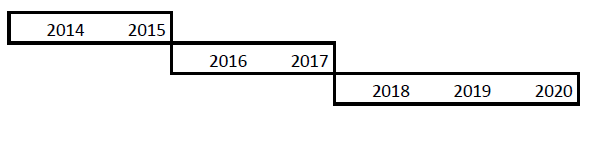 Konkurs na 2019 program prac na 2018-2020
http://ec.europa.eu/research/participants/data/ref/h2020/wp/2018-2020/main/h2020-wp1820-transport_en.pdf
Tematy badawcze programu H2020 na lata 2019-2020  wspierające rozwój transportu ekomobilnego
Konkursy transportowe na 2019 rok
Call - 2019 Mobility for Growth
BLUE GROWTH
Call - Building a low-carbon, climate resilient future: Green Vehicles
Call - 2019 Digitising and Transforming European Industry and Services: Automated Road Transport
Konkursy transportowe na 2019 rokkonkursy do omówienia
Call - 2019 Mobility for Growth
BLUE GROWTH
Call - Building a low-carbon, climate resilient future: Green Vehicles
Call - 2019 Digitising and Transforming European Industry and Services: Automated Road Transport
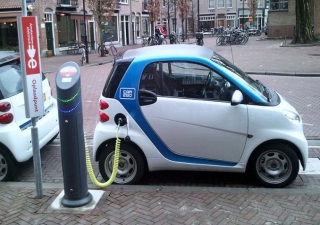 LC-GV-03-2019: Infrastruktura ładowania nakierowana na użytkowników
SZCZEGÓŁOWE WYZWANIE:wspierać przyspieszone wdrażanie infrastruktury do ładowania -wolna infrastruktura ładowania dla miast -ultraszybka okazjonalna infrastruktura ładowania dla dalekiego zasięguZAKRES: - Analiza subiektywnego postrzegania opcji pobierania opłat i identyfikacja wpływów decyzyjnych i obaw użytkowników - Atrakcyjny i wygodny dostęp do infrastruktury ładowania - Przejrzyste, elastyczne i wzajemnie powiązane systemy płatności - Ulepszanie aktualnie wdrażanych lub planowanych systemów ładowania o super wysokiej szybkości - Analiza modeli rynkowych, zalecenia regulacyjne i harmonizacyjne mające na celu wspieranie wdrażania infrastruktury ładowania pojazdów elektrycznych we wszystkich państwach członkowskich UEOCZEKIWANE ODDZIAŁYWANIE:Szeroka akceptacja użytkowników poza wczesnymi użytkownikami, użytkownikami miejskimi i parkerami w garażachWspieranie inwestorów inwestujących w infrastrukturę do ładowaniaStandaryzowane rozwiązania do ładowania i systemy płatności dla LEV celem obniżenia kosztówInnovataion Action: Budżet działania 35 mln €, wkład WE 8-15 mln € / projekt, dzień otwarcia 04.12.2018, termin 25 kwietnia 2019
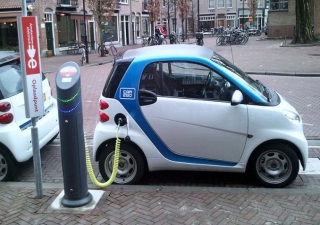 LC-GV-05-2019: Sztandarowy projekt InCo pt. "Mobilność w miastach i zrównoważona elektryfikacja na dużych obszarach miejskich w rozwijających się i wschodzących gospodarkach„
SZCZEGÓŁOWE WYZWANIE:Wydajny transport i mobilność, oparty na zrównoważonym połączeniu transportu publicznego i prywatnego, i zależne od charakterystyki każdego miasta, jest i pozostanie podstawą wzrostu i konkurencyjności miast.ZAKRES: Działania powinny łączyć europejskie, azjatyckie (np. Chiny), CELAC (kraje Wspólnoty Ameryki Łacińskiej i Karaibów) i partnerów afrykańskich. W tym temacie rozważane są wszystkie typy pojazdów (pojazdy 2 kołowe, samochody, autobusy, ciężarówki i LDV).- Opracowanie zestawu narzędzi dla zaawansowanych strategii zarządzania mobilnością elektryczną
- Inteligentne i współpracujące zarządzanie pojazdem w ruchu miejskim - Działania demonstracyjne i pilotaże w miastach
- Dedykowane plany finansowania rozwiązań (publicznych i prywatnych)- Regionalne i międzynarodowe warunki replikacji w celu dotarcia do większej liczby miast i krajów
OCZEKIWANE ODDZIAŁYWANIE:ograniczenie emisji gazów cieplarnianych i zanieczyszczeń, a także zagęszczenie ruchuModele referencyjne systemu mobilności  (do oceny zdolności do powielania trwałych koncepcji)wzmocnienie współpracy UE z Azją (np. Chinami, Indiami itp.), Ameryką Łacińską (CELAC) i AfrykąInnovation Action:  Budżet działania 18 mln €, wkład WE 15-18 mln € / projekt, dzień otwarcia 04.12.2018, termin 25 kwietnia 2019
Call - Building a low-carbon, climate resilient future: Green Vehicles
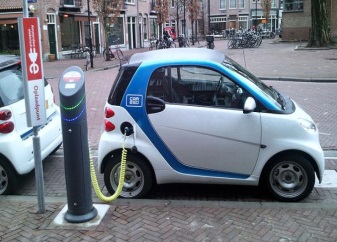 Pozostałe tematy na rok 2020

  
LC-GV-07-2020 - Ograniczenie wpływu hybrydowych lekkich pojazdów ciężarowych na środowiskoLC-GV-08-2020 - Następna generacja pojazdów zelektryfikowanych do użytku miejskiego
Tematy badawcze programu H2020 na lata 2019-2020  wspierające rozwój transportu autonomicznego
Konkursy transportowe na 2019 rok
Call - 2019 Mobility for Growth
BLUE GROWTH
Call - Building a low-carbon, climate resilient future: Green Vehicles
Call - 2019 Digitising and Transforming European Industry and Services: Automated Road Transport
Konkursy transportowe na rok 2019konkursy do omówienia
Call - 2019 Mobility for Growth
BLUE GROWTH
Call - Building a low-carbon, climate resilient future: Green Vehicles
Call - 2019 Digitising and Transforming European Industry and Services: Automated Road Transport
DT-ART-03-2019: Human centred design for the new driver role in  highly automated vehicles
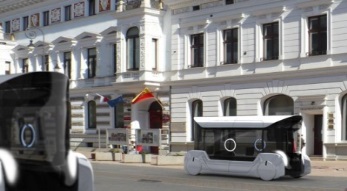 SZCZEGÓŁOWE WYZWANIE:
Gdy pojazd znajduje się w wysoce zautomatyzowanym trybie jazdy, rola kierowcy zmieni się radykalnieZAKRES:
- Scharakteryzować role kierowców w przypadkach użycia poziomu automatyzacji SAE 4 i dla przejścia między nimi i niższymi poziomami automatyzacji- Aktualizacja kompleksowych modeli zachowania / reakcji kierowcy, świadomości, gotowości - Opracowanie nowych relacji pomiędzy kierowcą a pojazdem (wzajemna współpraca)- Opracowanie rozwiązań, które wyjaśniają kierowcy, jaka jest zdolność operacyjna  trybu automatycznego- Demonstracja funkcjonalności koncepcji w rzeczywistych sytuacjach.

Współpraca z projektami lub partnerami z USA, Japonii, Korei Południowej, Singapuru i / lub AustraliiOCZEKIWANE ODDZIAŁYWANIE:
Ograniczenie ryzyka związanego z incydentami związanymi z zachowaniem kierowcyBadania pomogą w osiągnięciu celu, jakim jest europejska biała księga transportowa "Wizja zerowa", zapobiegając wypadkom drogowym spowodowanym przez człowieka.Research and Innovation Action: Budżet działania 8 mln €, wkład WE 4-8 mln € / projekt, dzień otwarcia 04.12.2018, termin 25 kwietnia 2019
DT-ART-04-2019: Opracowanie i testowanie wspólnych, połączonych i współpracujących zautomatyzowanych flot samochodowych w obszarach miejskich pod kątem mobilności wszystkich
SZCZEGÓŁOWE WYZWANIE:Aby przyspieszyć wdrażanie wysokiej jakości i zorientowanych na użytkownika usług w zakresie mobilności, opartych na wspólnych, połączonych i współpracujących zautomatyzowanych pojazdach, istnieje potrzeba demonstracji tych usług w rzeczywistych warunkach w celu przetestowania wydajności, bezpieczeństwa i rentowności tych systemów i usług. i udowodnić, że są atrakcyjne i akceptowane przez użytkownikówZAKRES:- Analiza nowych, powstających modeli biznesowych / operacyjnych i powiązanych technologii dla wspólnych, połączonych i współpracujących zautomatyzowanych flot samochodowych- Innowacyjne projektowanie wspólnych, połączonych, kooperatywnych i zautomatyzowanych koncepcji pojazdów odpowiadających potrzebom użytkowników i klientów (osoby starsze, niepełnosprawne, dzieci)- Testowanie solidności, niezawodności i bezpieczeństwa współdzielonej wysoce zautomatyzowanej floty pojazdów (w tym EV), która działa w półotwartym lub otwartym środowisku (rowerzyści, piesi)- Zapewnienie wszystkich wymagań bezpieczeństwa, aby chronić udostępniane zautomatyzowane pojazdy przed wszelkimi zagrożeniami

Współpracę z projektami lub partnerami z USA, Japonii, Korei Południowej, Singapuru i / lub Australii.OCZEKIWANE ODDZIAŁYWANIE:ogólny wpływ na mobilność, zmniejszyć całkowitą liczbę samochodów osobowych i towarowych w miastach, ogólną emisję CO2 i zanieczyszczeń powietrza oraz zużycie energiipoprawić szanse rynkowe dla MŚPInnovation Action:  Budżet działania 30 mln €, wkład WE 15-30 mln € / projekt, dzień otwarcia 04.12.2018, termin 25 kwietnia 2019
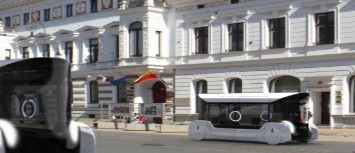 Pozostałe tematy na rok 2020
DT-ART-05-2020 - Wydajne i bezpieczne połączone i zautomatyzowane pojazdy ciężarowe w rzeczywistych operacjach logistycznych
DT-ART-06-2020 - Transgraniczna demonstracja na wielką skalę wysoce zautomatyzowanych funkcji jazdy dla samochodów osobowych
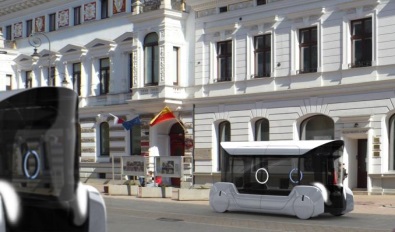 Wsparcie uczestnictwa w konkursach transportowych programu H2020
Oferta Sieci KPK
  Dni informacyjne, konferencje,

  Szkolenia/warsztaty,

w zakresie przygotowania, rozliczania wniosków projektowych,

  Działania mentoringowe

  Doradztwo finansowo-prawne

  Indywidualne konsultacje wniosków projektowych,

  Wsparcie w poszukiwaniu partnerów (partner search),

  Organizacja międzynarodowych spotkań brokerskich,

  Promocja polskich podmiotów w wymiarze międzynarodowym.
23
Projekt ETNA2020
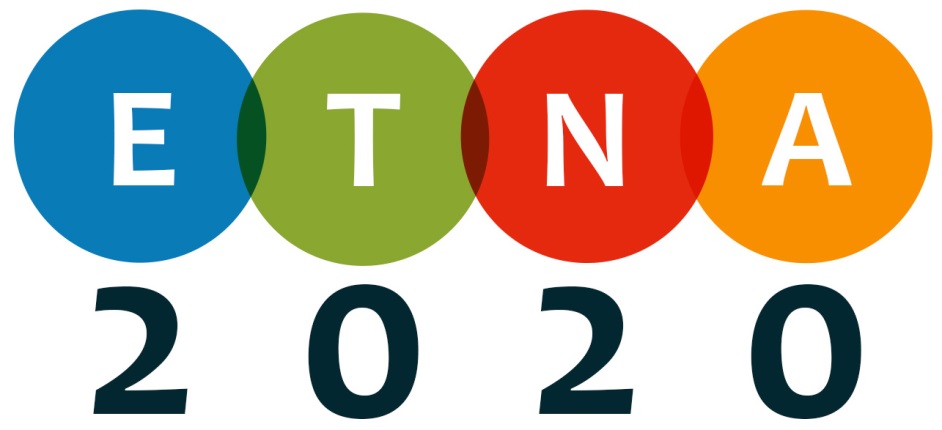 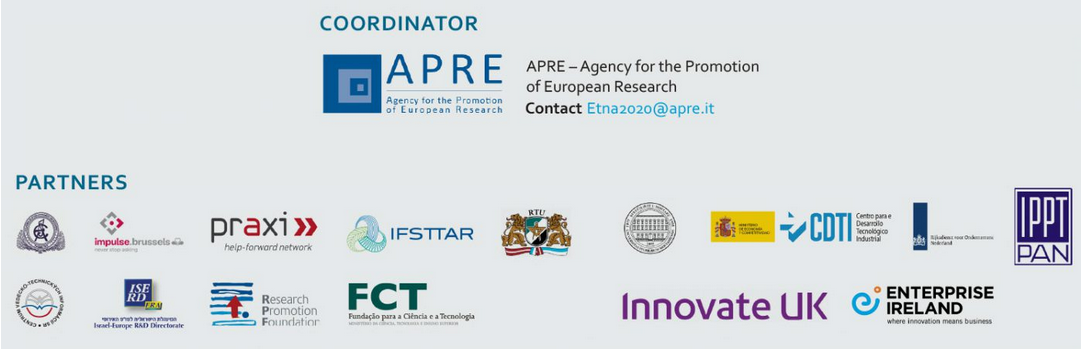 24
http://www.transport-ncps.net
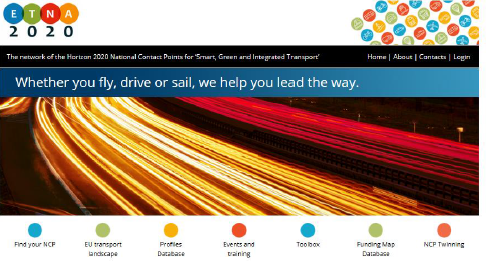 25
http://www.transport-ncps.net
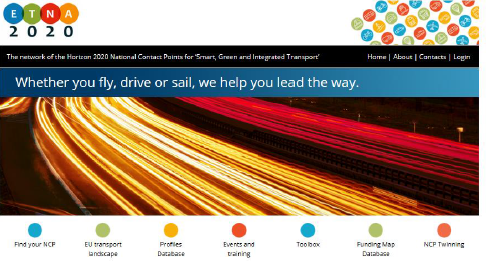 26
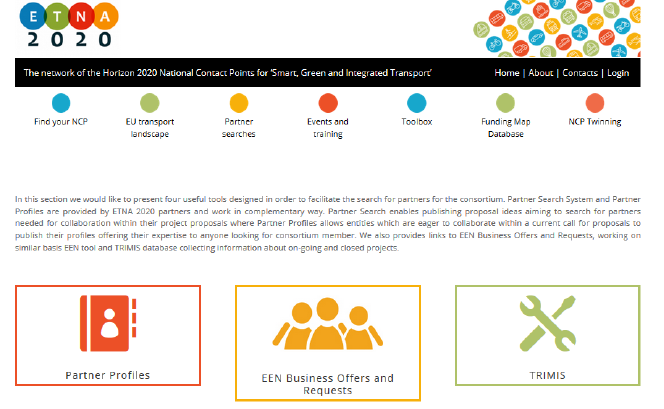 27
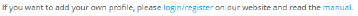 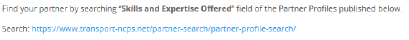 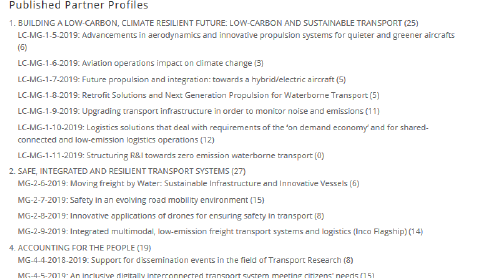 28
Nabór ekspertów do H2020
Baza ekspertów do której mogą wpisywać się osoby indywidualnie lub nominowane przez	instytucje macierzystą.

http://ec.europa.eu/research/participants/portal/desktop/en/experts/index.html


Urzędnicy KE wybierają ekspertów (oceniających wnioski) z tej bazy.
		udział w ocenie to doskonała szkoła pisania projektów: zaoszczędza czas na przygotowanie własnego wniosku i zwiększa szanse sukcesu;
		za "naukę" i wykonaną pracę ekspert otrzymuje honorarium – 450euro/dzień, refundację kosztów podróży, dietę dzienną – 149 euro;
		ekspertem może zostać każda osoba działająca w sferze badawczo- rozwojowej, a także osoby zatrudnione w przemyśle i administracji;
		wymogi: wiedza i doświadczenie w danej dziedzinie oraz znajomość języka angielskiego (ale nie koniecznie doskonała);
		udział w ocenie jest sprawą indywidualną (prywatną) każdego eksperta =  nie trzeba mieć "namaszczenia" swojego pracodawcy.
29
Dodatkowe informacje
Dzień informacyjny dotyczący tematyki – Baterie następnej generacji 30.01.2019–Politechnika-Warszawska http://www.kpk.gov.pl/?event=tematyka-konkursowa-dotyczaca-baterii-przyszlej-generacji-programu-h2020-na-2019-i-2020-rok

Grupy na LinkedIn
Elektromobilność
https://www.linkedin.com/groups/13639337/ 
Autonomiczne pojazdy i transport autonomiczny
https://www.linkedin.com/groups/13564196/
30
ZAPRASZAMY DO KONTAKTU 

KRAJOWY PUNKT KONTAKTOWY 
PROGRAMÓW BADAWCZYCH UE
Instytut Podstawowych Problemów Techniki PAN 


Zbigniew Turek
kom. +48 502 052 241zbigniew.turek@kpk.gov.pl